ADVERSE CUTANEOUS DRUG REACTIONS
Course 394
(Prof. Marwan Al-Khawajah)
College of Medicine
King Saud University
ADVERSE CUTANEOUS DRUG REACTIONS
Are common (2-3% of patients)

Most reactions are mild, accompanied by pruritus and resolve promptly after drug withdrawal

Severe, life threatening ACDRs are rare and unpredictable.
They can mimic all the morphologic expressions in dermatology.

Must be the first consideration in the differential diagnosis of a suddenly appearing eruption
Majority are caused by immunologic mechanisms (Gel and coombs types I, II, III and IV) and in most reactions both cellular and humeral immunity are involved 

Provoked by systemic or topical administration including eye/ear drops, suppositories/ pessaries
Immunologically Mediated ACDR
Nonimmunologic ACDR
Clinical types of ACDR
Exanthematous  (most common)
Urticaria/ angioedema (second most common) 
Fixed drug eruptions
Anaphylaxis/ anaphylactoid rxns
Serum sickness
DRESS Syndrome
ACDR- related pigmentation/ necrosis/ alopecia/ nail changes.


ACDR mimicry of other dermatoses: 
	Acneiform, Bullous, dermatomyositis-like, Drug hypersensitivity syndrome, Eczematous, EM, SJS, TEN, Erythema Nodsum, Exfoliative dt., Erythroderma, Lichenoid, LE, Photosensitivity, Pityriasis rosea-like, Pseudolymphoma, Pseudoporphyria, Psoriasiform eruption, Purpura, Pustular eruptions, Scleroderma-like reactions, Sweet syndrome, Vasculitis.
Psoriasiform
Psoriasiform
Psoriasiform
Psoriasiform
Lichenoid
Lichenoid
Erythema Multiforme
Erythema Multiforme
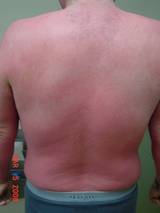 Exfoliative Dermatitis
Hand-foot skin reaction 
(Gloves and socks drug rash)
Hand-foot skin reaction 
(Gloves and socks drug rash)
Facial edema
Facial edema
Pyogenic granuloma
Retinoid dermatitis
Steroid induced acne
Steroid induced acne
Steroid induced acne
Paronychia
Vasculitis
Vasculitis
Acute generalized exanthematous pustulosis
xerosis
Guidelines for assessing possible ACDRs
Exclude other causes esp. infections
Examine interval between introduction and induction 
Determine if similar reactions occurred with the same or similar compounds
Note any improvement after withdrawal
Note any reaction after readministration
Findings indicating possible life-threatening ACDR
Arthralgia
Blisters/epidermal detachment/ positive Nikolsky sign
Confluent erythema
Enlarged lymphnodes
Facial edema/central facial involvement 
High fever (>40°c)
Mucous membranes erosions
Palpable purpura
Skin necrosis
Skin pain
Shortness of breath, wheezing, hypotension
Swelling of the tongue/ oral mucosa
Urticaria/ Angioedema
Diagnosis is usually made on clinical findings

Biopsy is helpful in defining the type of reaction pattern but not in identifying the offending drug.

CBC : eosinophil count >1000/microL
		lymphocytosis with atypical lymphocytes

Chemistry : abnormal LFT

Skin Test/RAST helpful in IgE-mediated reaction (penicillin)
Management :

DC the culprit drug/drugs (cf. morbilliform vs. angioedema, SJS and TEN)
Symptomatic treatment
Prevention: awareness; premedication
Exanthematous Drug Reactions 

Definition 
	A cutaneous eruption that mimics a measles-like viral exanthem. (synonyms: Morbilliform drug rash, maculopapular drug reaction)

	Most common type of cutaneous drug reaction but less common in the very young.
Pathogenesis

	Exact mechanism unknown. Probably delayed hypersensitivity.

	Most commonly incited drugs (10-20%): penicillins, carbamazepine, allopurinol, gold salts

	Less common (3-5%) : sulfonamides (bacteriostatic, diuretic, antidiabetic), NSAIDs, hydantoin derivatives, isoniazid, chloramphenicol, erythromycin + others (<1%).

	Special situations: Mononucleosis, HIV, Allopurinol, cross-drug hypersensitivity.
Clinical Manifestations

Onset: peak incidence at ninth day after administration, 
		  2-3 days after readministration.

Symptoms: severe pruritis (if painful think TEN) + fever, chills
Signs: 
	- symmetric trunk + extremities (in children face and extremities)
	- bright red macules/papules -> confluent: sheet-like / polycylic/ reticular patches -> erythroderma, ->scaling/desquamation with healing
	- usually spare face, periareolar area and surgical scars. Exanthem on buccal mucosa
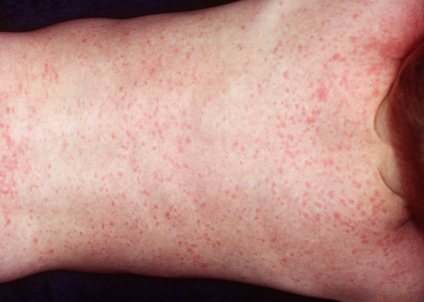 Maculopapules
Maculopapules
Exanthematous
Diagnosis 
	
Clinical Diagnosis
	- Histopathology: perivascular lymphocytes 			       and eosinophils
	- Blood: eosinophilia

Differential Diagnosis
	- Viral exanthems
	- Secondary syphilis
	- Atypical pityriasis rosea
	- Early widespread allergic contact dermatitis
Prognosis:
	Good but maybe the initial presentation of a more serious eruption, i.e. SJS, TEN, DRESS, or serum sickness.

Treatment:
		Definitive (cf. indications for discontinuation of a 	drug) 
		Symptomatic
		Oral antihistamines, topical and systemic 	corticosteroids
		Prevention
		- Awareness of specific drug and cross-reactants
		- wearing a bracelet
Drug-Induced Acute Urticaria/Angioedema, Edema and Anaphylaxis

Definition: transient wheals and edema

Pathogenesis
	Immune-mediated (IgE or complement and immune complex)
	
	Non allergic: cyclooxygenase inhibitors, direct degranulation of mast cells, direct complement trigger, kinin metabolism inhibitors.
Clinical manifestation

Onset:
	 1-2 weeks after administration; minutes to hours after readministration 

Symptoms: 
	- pruritus
	- burning palms/ soles/ auditory canal, dizziness, tongue numbness, palpitation, sudden fatigue, difficulty breathing, headache substernal pressure, crampy abdominal pain.
Signs: 
- Wheals and/or large and deep skin colored swellings

- flushing, yawning, airway edema, sneezing, bronchopasm, laryngeal edema, hypotension, vomiting, diarrhea, arthralgia
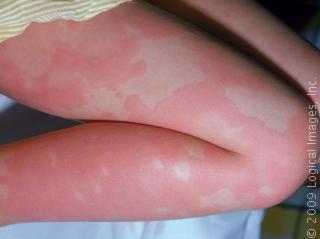 Diagnosis

Clinical Diagnosis
Do biopsy if vasculitis suspected 
Measure complement if vasculitis suspected
Ultrasonography if edema of bowel suspected 

Differential Diagnosis
Acute allergic contact dermatitis
Insect bites
Cellulitis
Prognosis resolves within hours to weeks after drug withdrawal

Treatment 
- Definitive
Symptomatic: subcutaneous epinephrine (0.3-0.5ml of 1/1000) + airway/ IV access, 
H1/H2 blockers, sys. glucocorticoids

- Prevention: awareness/ wallet card/ bracelet/  pretreatment
Fixed Drug Eruption

Definition
	Identical skin lesion(s) that recur at the same location.

Pathogenesis
	Unknown 
  	Most common drugs: tetracyclines, antimicrobials phenolphthalein, oral contraceptives, NSAIDs, Salicylates, sulfonamides, metronidazole, barbiturates, food coloring (yellow), quinine
Clinical manifestation

Onset:
	Within 30 minutes to 8hours after ingestion of drug in previously sensitized individual

Symptoms:
	Usually asymptomatic (painful if eroded)
	May be associated with headache (barbiturate analgesic), constipation (phenolphthalein laxative), Cold (OTC yellow dye) Food (yellow dye, quinine, salicylates)
Signs:
	Round/oval usually solitary, sharply demarcated, erythematous macule
	-> dusky red/violaceous edematous plaque
	-> bulla/erosion
	-> dark brown violaceous post inflammatory     	hyperpigmentation. 
	Common on genitals and oral mucosa but any site including periorbital, conjunctivae and oropharynx
Sulfonamide drug reaction
Diagnosis

Clinical diagnosis:
	Histopathology similar to EM/TEN
	Patch test (at the same site)

Differential diagnosis:
	EM; Herpes simplex; Aphthae
	if extensive: SJS/TEN
Prognosis
	Resolves within weeks of withdrawal
	Recurs within hours after a single dose

Treatment
	Non-eroded: potent topical glucocorticoid
	Eroded: antimicrobial ointment
	Widespread/ painful mucosal lesions: oral prednisolone 1mg/kg tapered over few weeks.
Drug Hypersensitivity Syndrome (DRESS)

Definition
	An idiosyncratic serious adverse drug reaction that involves skin and other organs.
	
Pathogenesis
	- Hereditary (toxic arene oxide metabolites; slow N-acetylation of sulfonamides)
	- Idiopathic

Most common drugs:
 - Antiepileptics (phenytoin, carbamazepine, phenobarbital)

 - Sulfonamides (antimicrobials, dapsone, sulfasalazine).
Clinical manifestation

Onset: 2-8 weeks after first drug administration
Symptoms:Fever, malaise, ± pruritus
Signs:
		Morbilliform eruption on face, upper trunk and 	extremities with periorbital edema and mucosal    	involvement
		-> generalized exfoliative (erythroderma)
		 ± pustular ± bullous ± purpura on legs
		-> scaling/desquamation with healing  
Other: 
		lymphadenopathy, hepatitis, carditis, nephritis, 	pneumonititis, hematologic, joints, muscles, 	thyroid, brain.
Diagnosis

Proposed diagnostic criteria (three criteria required for diagnosis):

Cutaneous drug eruption
Hematologic abnormalities (eosinophilia ≥1500/microL or atypical lymphocytes
Systemic involvement (adenopathies ≥ 2cm in diameter or hepatitis (SGPT ≥ 2N) or interstitial nephritis, interstitial pneumonitis or carditis)

Histopathology: variable lymphocytic infiltrate ±eosinophils/dermal edema (may simulate CTCL).
Differential diagnosis

Early: morbilliform eruptions

Later: serum sickness, vasculitis, collagen vascular disease

Rash plus lymphadenopathy: Rubella, EBV, CMV mononuleosis syndrome.
Prognosis

Rash and hepatitis may persist for weeks after withdrawal
Mortality 10% from systemic hypersensitivity eg. eosinophilic myocarditis.
Rare progression to lymphoma

Treatment 
	Withdrawal
	Systemic glucocorticoids (prednisolone 0.5mg/kg/day) results in rapid improvement
	Awareness, wallet card/ bracelet
Drug Induced Pigmentation

	- Relatively common 
	- Results from the deposition of a variety of endogenous and/or exogenous pigments in the skin.
	
	-Drugs involved:
		- Amiodarone
		- Antimalarial
		- Antimicrobial: minocycline, zidovudine, 				clofazimine
		- Hydantoins/chlorpromazine
		- Hormones: ACTH, estrogen/progesterone
		- Heavy metals: silver, gold, mercury
		- Cytostatic: bleomycin, cyclophosphamide, 
		-5-fluorouracil, dactinomycin, busulfan, 		 		doxorubicin, 	daunorubicin.
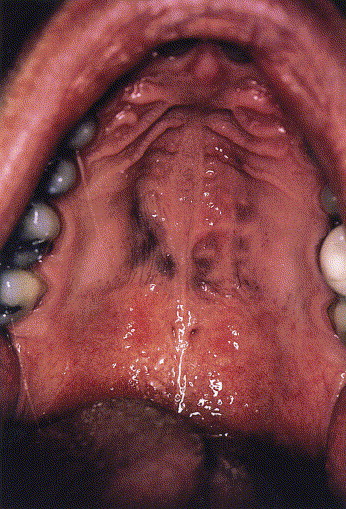 Minocycline induced pigmentation
Minocycline induced pigmentation
Amiodarone induced pigmentation
Amiodarone induced pigmentation
Bleomycin induced pigmentation
(Whiplash Configuration)
Minocycline

	Usually after total dose of >50 grams
	Not melanin but an iron-containing brown pigment in dermal macrophages
	Stippled/ diffuse, blue-/slate-grey
	Extensor legs, face (esp. periorbital), sites of trauma or inflammation, hard palate, nails, teeth, bones/cartilage/thyroid.
	Disappears within months after discontinuation.
Antimalarials

Occur in 25% who take the drug for >4 months.
Due to melanin/hemosiderin
Brownish, grey brown and/or blue black. (quinacrine: yellow-green)
Over shins, face, nape of neck, hard palate, under finger- and toenails, cornea, retina, (quinacrine: yellow sclerae)
Disappears within few months.
ACDR- related necrosis
-After oral drug or at sites of injection

Warfarin cutaneous necrosis: Idiosyncratic

Onset: 3-5 days of anticoagulation therapy. Due to a transient hypercoagulable state and thrombus formation.

Risk factors: high initial dose, obesity, female, hereditary deficiency of protein C, protein S or antithrombin III.
Sharply demarcated, deep purple to black necrosis.
Lesions vary with severity of reaction: petechaie to acchymoses to tender hemorrhagic infarcts to extensive necrosis 
	->deep tissue sloughing/ ulceration. 
	Usually single. On areas of abundant fat. Acral areas spared.
	Coagulation studies: within normal limits
Differential Diagnosis
	- Purpura fulminans (DIC), 
	- Hematoma in overly anticoagulated patient, - Necrotizing soft tissue infection, 
	- Vasculitis, 
	- Recluse spider bite.

Course/ Prognosis
	May subside/heal by granulation or require surgical intervention.
	Life threatening if extensive in an elderly debilitated patient.
Warparin induced cutaneous necrosis
Warparin induced cutaneous necrosis
Heparin induced cutaneous necrosis
Other causes of ACDR-related necrosis

-Heparin/ Interferon-α/ embolia cutis medicamentosa at site of injection
- Ergotism: acral gangrene (suppositories perianal)
- At pressure sites in deeply sedated patients.